Protists obtain their energy in 3 ways

plant-like


2.  Animal-like


3. Fungus-like
What are protists?
Why are protists considered the most diverse group of organisms?
Protists Notes
E152-E157
Define and give examples of algae, protozoa,  and funguslike protists?
How can protists cause disease? Give an example of a disease and how it spreads? (Page E-156)
Draw, label, & color algae (Chlamydomonas)


Draw, label, & color Protozoa (Paramecium)
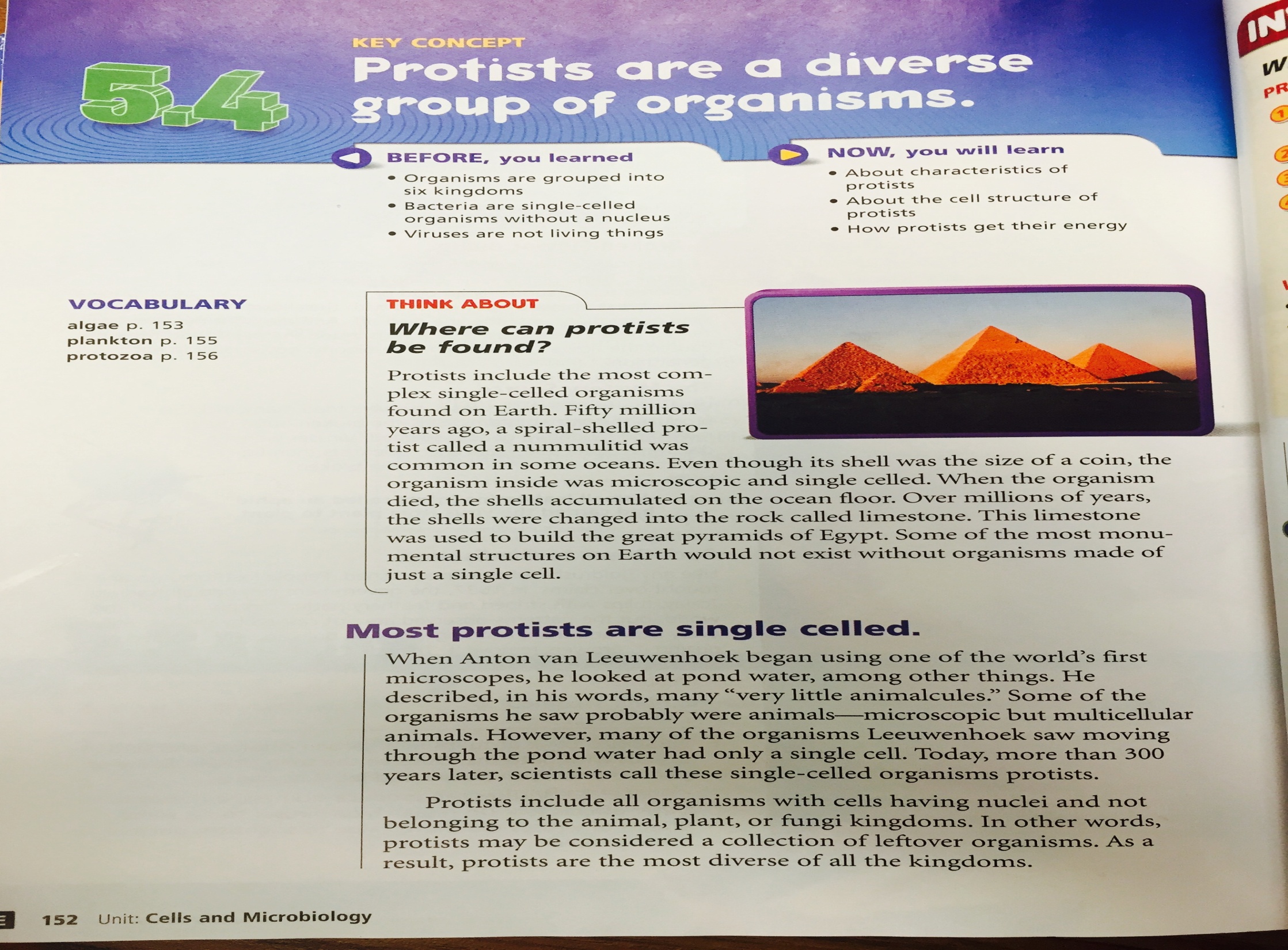 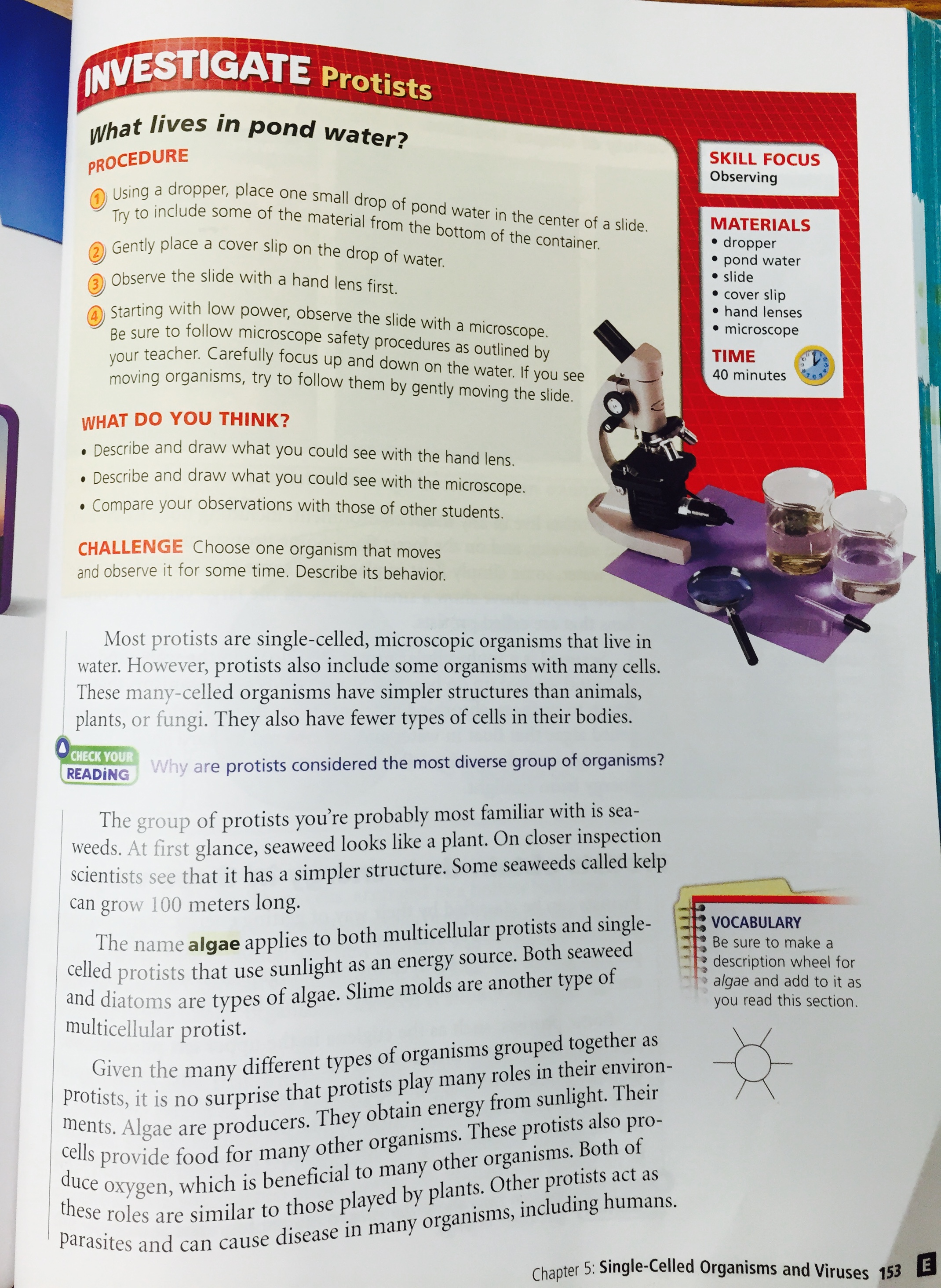 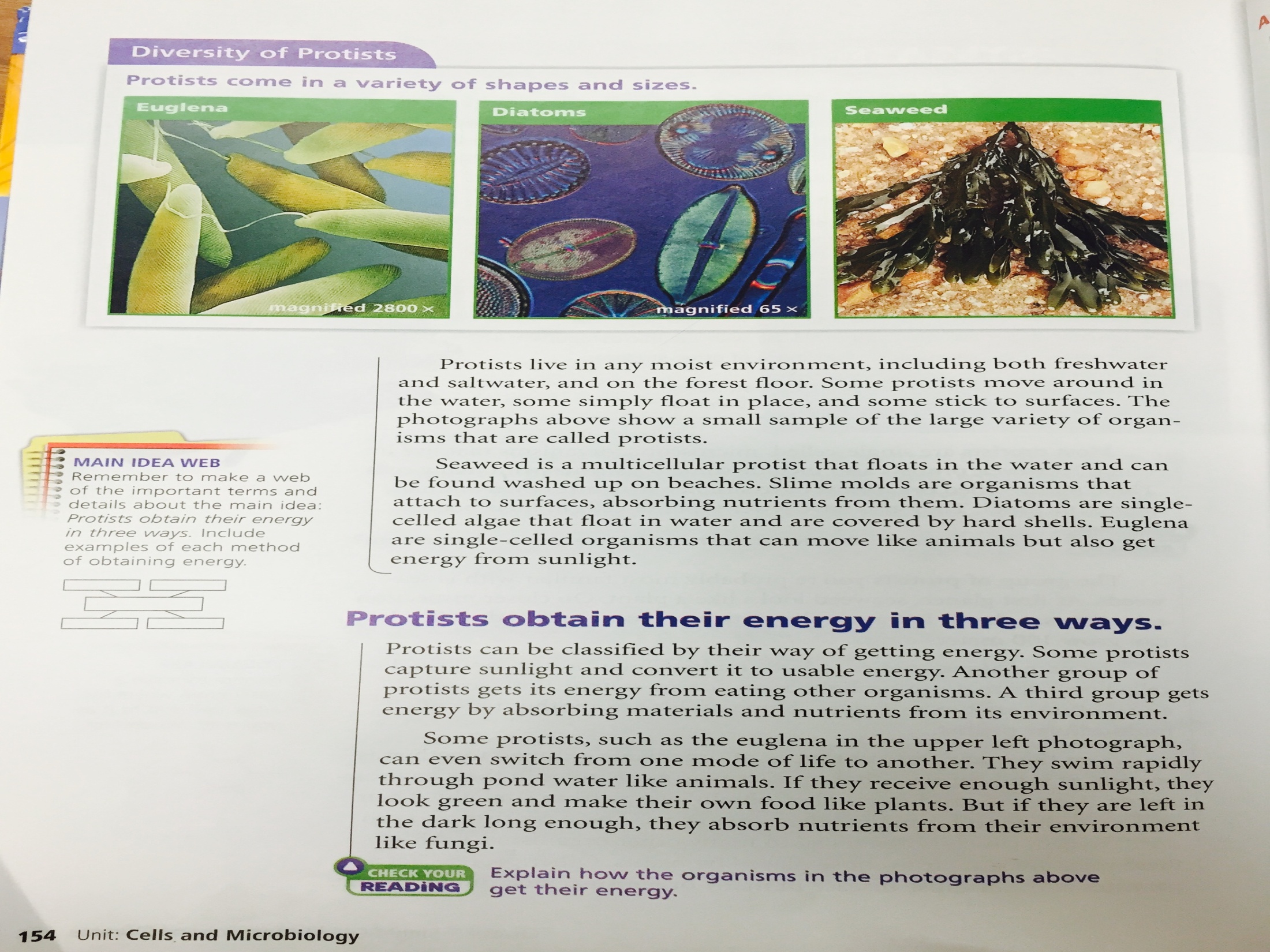 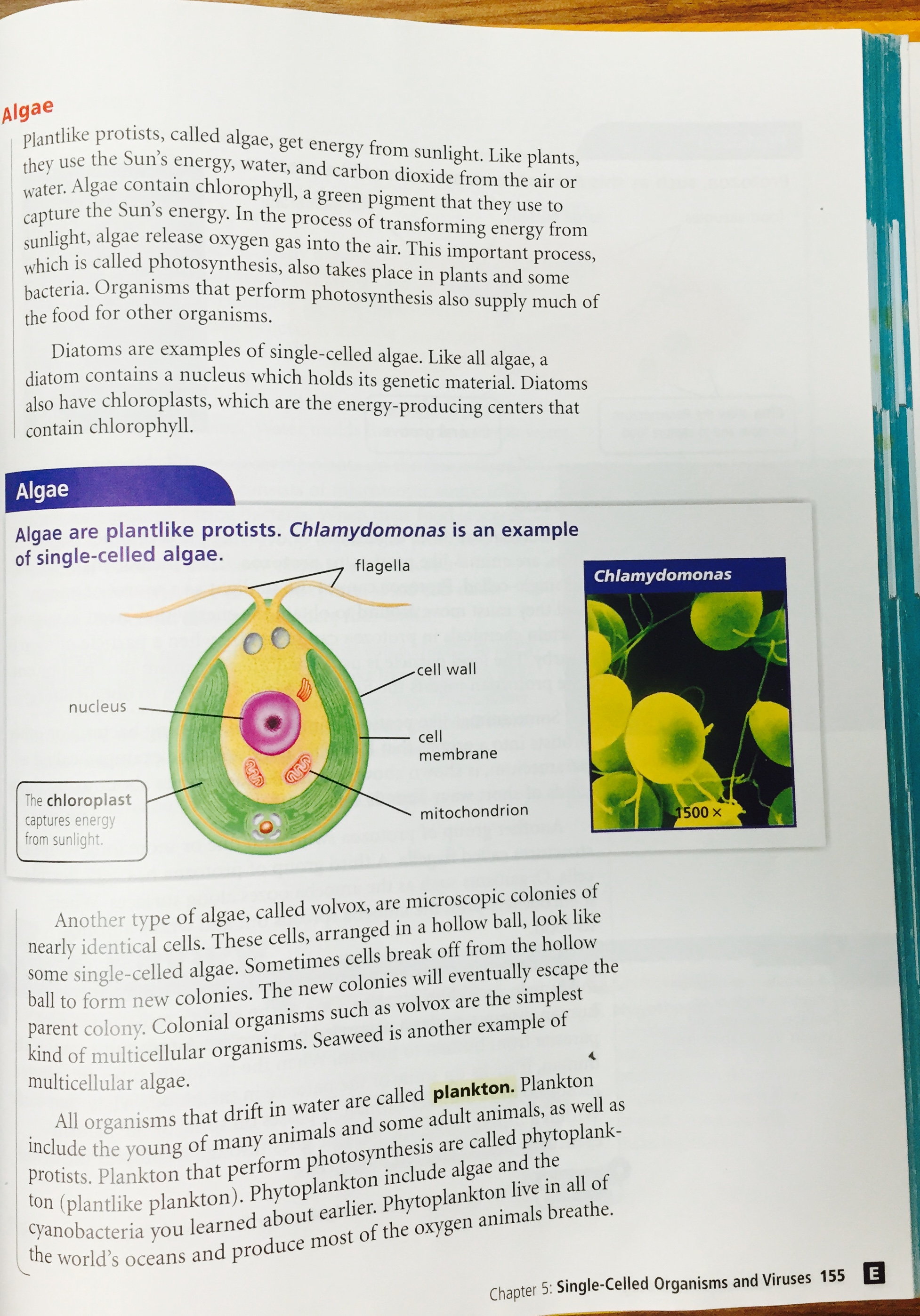 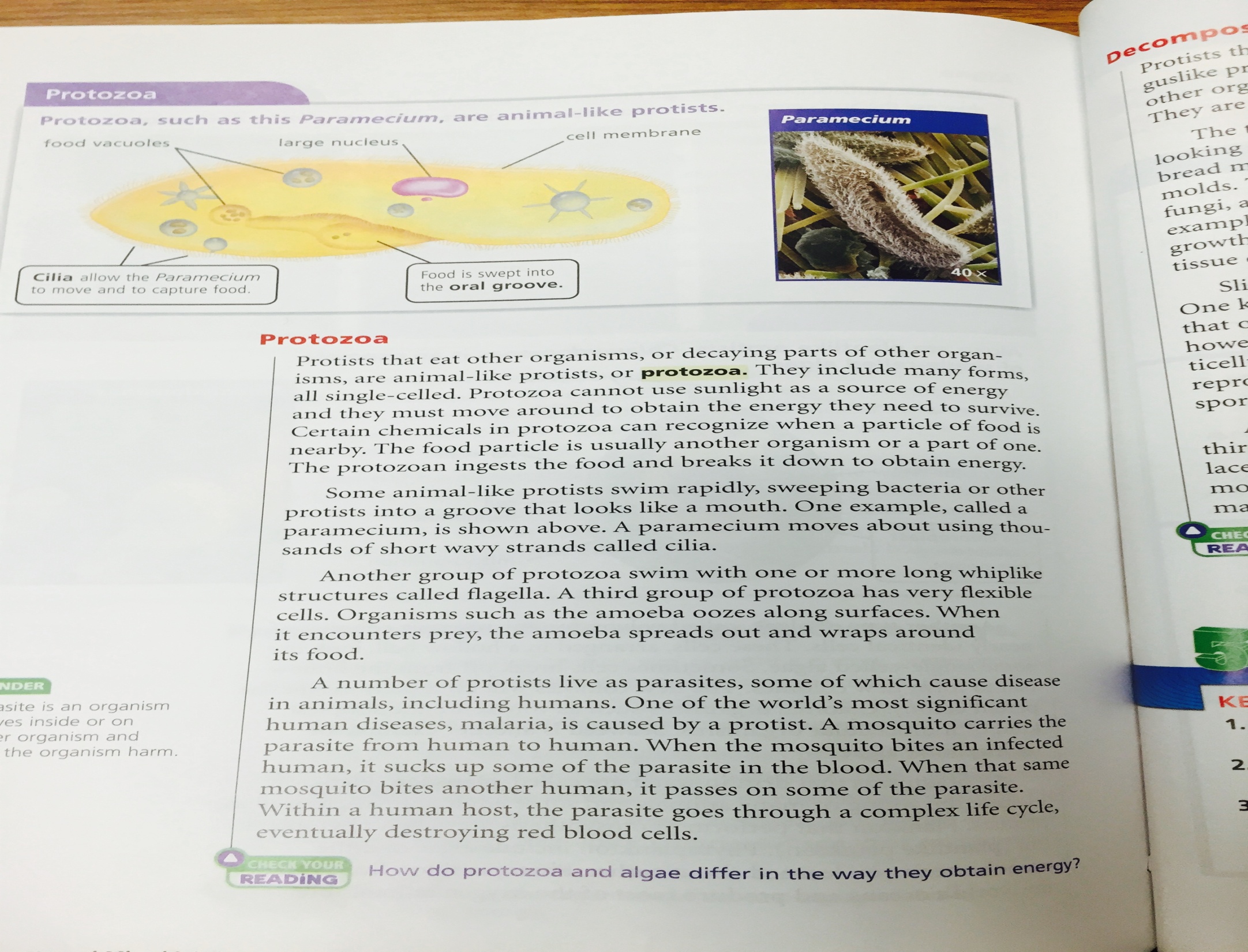 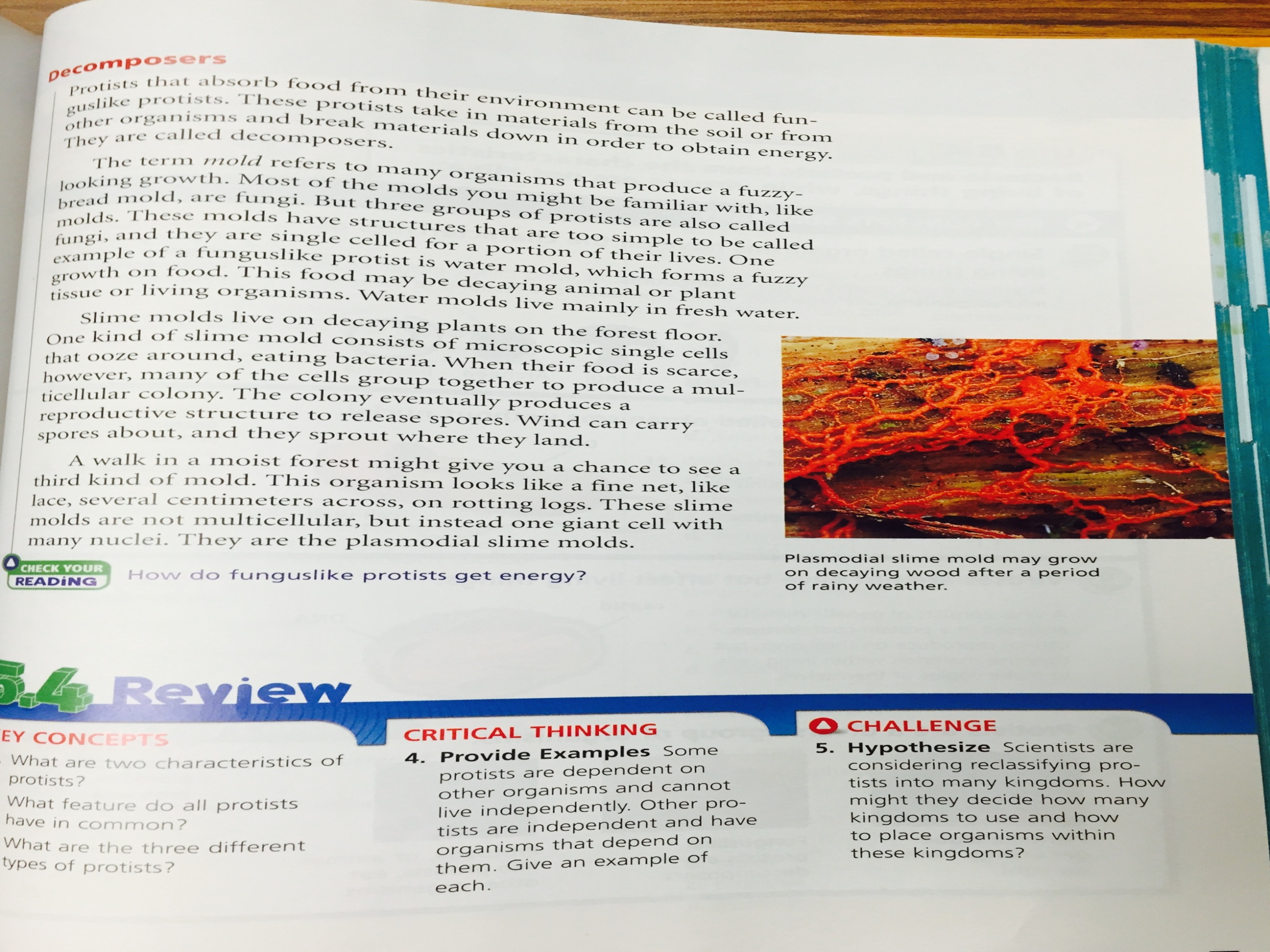